FACULTE DE MEDECINE DE …….
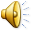 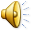 Concepts de base
vendredi 22 septembre 2023
1
[Speaker Notes: La statistique]
PLAN DU COURS
Introduction
Concepts de base
Les caractères
vendredi 22 septembre 2023
2
DEFINITION
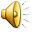 vendredi 22 septembre 2023
3
Au sens
 « courant »
on emploie le terme de statistique pour désigner
les données elles-mêmes 
« un ensemble de données numériques »
ainsi on parle des statistiques démographiques
Économiques, sanitaires…
les statistiques des étudiants 
Répartition par age, sexe, année, spécialité….
généralement ce sont
les tableaux et les chiffres qui
figurent dans les bilans administratifs…
vendredi 22 septembre 2023
4
Au   sens
« scientifique »
la statistique est l’ensemble des méthodes,
des techniques à partir desquelles
on
Collecte, organise, résume, présente et analyse des données. Ces techniques nous aident à tirer des conclusions et à prendre des décisions judicieuses. La méthode statistique étudie les phénomènes dont la caractéristique principale est 
la variabilité. 
Comme le souligne le célèbre statisticien français D.Schwartz :
« On doit aborder les sciences de la vie, pénétré de l’idée que la variabilité  est, non l’exception , mais la règle » .
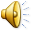 vendredi 22 septembre 2023
5
II- LES CONCEPTS DE BASE
 A- Population
L’ensemble de toutes les observations
concernant le caractère étudié.
L’ÉTUDE EXHAUSTIVE
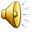 demande 
de grands moyens
vendredi 22 septembre 2023
6
B- Echantillon
 
C’est une partie (sous-ensemble) de la population dont l’effectif  n 
( la taille) est très réduit et qui permet d’effectuer l’étude expérimentale.
L’échantillon 
doit être sélectionné selon les règles du sondage (doit respecter la représentativité) pour pouvoir extrapoler les résultats observés sur toute la population.
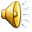 vendredi 22 septembre 2023
7
III. LES CARACTERES 

L’étude portera sur
un ou plusieurs caractères
présentés par chacun
des individus de la population :
Taille,poids,taux de glycémie, couleur des yeux, profession, nationalité, groupe sanguin, nombre d’enfants par famille…
vendredi 22 septembre 2023
8
CLASSIFICATION SOMMAIRE DES CARACTERES 


Un caractère est dit quantitatif
quand ses différentes modalités
sont mesurables (exprimées par des chiffres).
Ex : tailles, poids, nombres d’enfants par famille…
Un caractère est dit qualitatif
quand ses différentes modalités échappent à la mesure.
Ex : couleur des yeux, profession, nationalité, groupe sanguin…
Le caractère qualitatif peut être
                nominal: le sexe, le groupe sanguin…
                ordinal : la douleur, le niveau d’instruction…
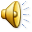 vendredi 22 septembre 2023
9
LE  CARACTÈRE QUANTITATIF
Variable stat. continue 
Elle prend toutes les valeurs appartenant à son intervalle.
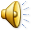 Variable stat.
discontinue
elle ne peut prendre
que des valeurs isolées.
vendredi 22 septembre 2023
10
Série statistique:c’est l’ensemble des valeurs observées pour une ou plusieurs variables  sur les n sujets ou éléments de la population :-Une série simple est l’ensemble des n valeurs observées pour une variable.-Une série double est l’ensemble des valeurs observées pour deux variables: une série de n couples de valeurs.
vendredi 22 septembre 2023
11
Unité statistique: est un élément de la population ou du groupe étudié, l’ensemble des unités statistiques constitue la population.

 
Distribution statistique :
c’est l’ensemble des couples(xi,ni) ou xi est une modalité de la variable x et ni le nombre de fois ou cette modalité est observée.
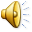 vendredi 22 septembre 2023
12